December 11, 2024
ES BOCES
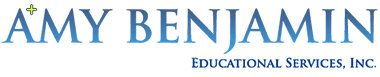 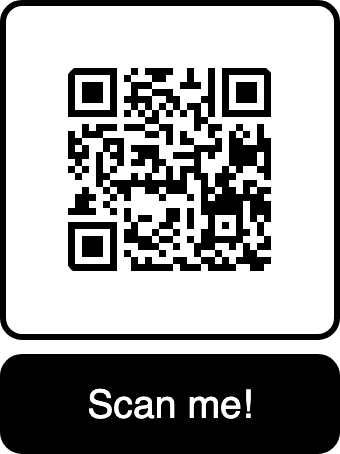 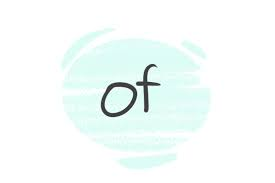 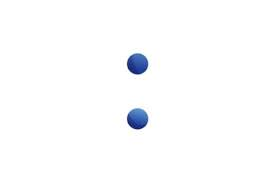 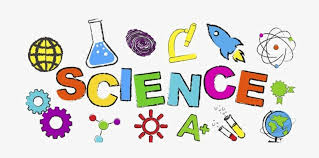 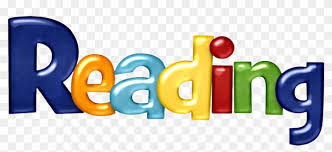 A Workshop for Secondary ELA, ENL, and Special Education Teachers
Topics: 
 I. What SoR is and is not
 II. Background: The Controversies
           
 III. Elements of reading instruction
 IV. Language Arts Skills Relevant to Reading
         *Building Fluency
         *Vocabulary Growth
         *Spelling as a Reading Skill
         *Grammar to Support Reading Skills
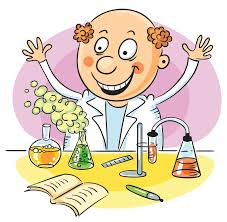 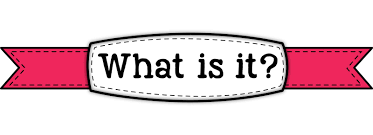 “Science of Reading” is an approach to reading instruction that integrates findings from cognitive
science (how the human brain learns), linguistics, and education.
“Science of Reading” emphasizes the development of the following skills, which evolves throughout
the years of education:
Phonemic awareness:
The auditory skill of being able to differentiate sounds in words
Recognizing rhyming and non-rhyming groups of words
Recognizing words having the same sounds:
         cat, kite, quiche, chord, chemistry
         beat, read, clear, creek, steam
         biology, ecology, geology, astrology, radiology
Recognizing words in a group that don’t belong, based on 
their sounds:
           scatter, matter, batter, other, chatter, tatter
Being able to sort words based on similarity of sound:
           mother, gather, other, leather, brother,
           heather, rather
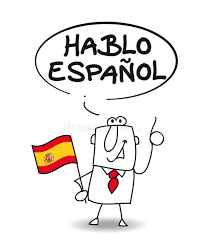 Sounds in English that a Spanish-speaker may have trouble distinguishing
because they are not common in the Spanish language:
sh
h
th (unvoiced)
judge
consonant clusters at the beginning of words
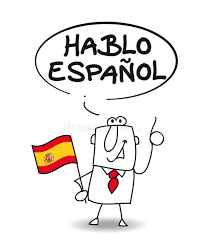 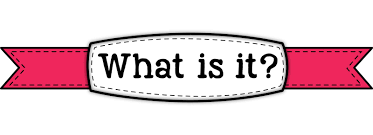 Almost 100% phonetic
Phonics:
The reading-writing skill of associating letters with specific sounds that they represent.
English: 75% phonetic
(75% of English words have reliable, predictable letters-to-sound relationships)
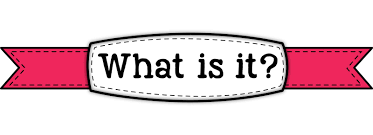 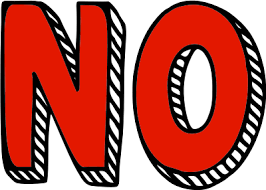 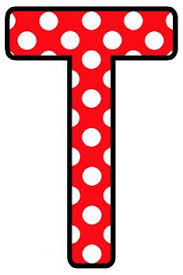 “Whole Language” “Balanced Literacy” “TC Readers-Writers Workshop”
“Three-Cueing” “Leveled Literacy” “Reading Recovery”
“Units of Study” “Rebalancing Literacy” “Advancing Literacy”
“Basal Readers”
Minimal direct instruction in phonemic awareness, phonics,
spelling, grammar, punctuation, word components, and vocabulary;
Instead, heavy reliance on the theory that reading is a natural process
and that children will “learn to read by reading”

Belief that grammar, spelling, and vocabulary are “caught, not taught”
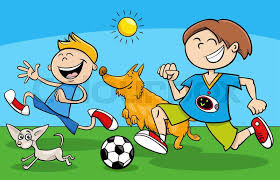 The text says: 
     Jason and Jackson are playing soccer with their pets on a
     beautiful sunny day.
Child, using “meaning cue” reads: 
     Jason and Jackson are playing soccer with their dogs on a
     nice day outside.
Child, using “structure cue” reads: 
     Jason and Jackson play soccer with their pets on a
     beautiful sunny day.
Child, using “visual cue” reads: 
     Two brothers are playing soccer with their pets on a
     beautiful sunny day.
Comprehension: Understanding
Author’s Intent
Phonics: Letters represent sounds
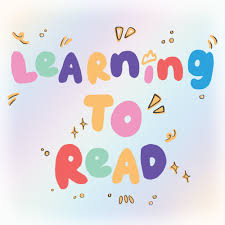 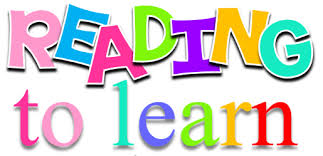 Elements of Reading Instruction
Sight words: Letters do not
   necessarily represent sounds
Discerning central ideas and
   supportive information
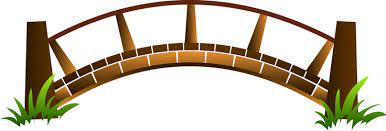 Ability to summarize
Basic spelling
Word Level: Decoding
Ability to discern tone
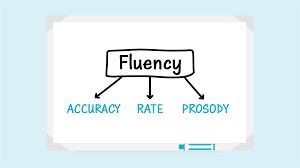 Basic vocabulary
Ability to answer questions
Basic understanding of
     what punctuation and
     capitalization are
     meant to do
Ability to read between the lines
Knowing 90-95% of the vocabulary
Sufficient background knowledge
For fluent readers, all words are
sight words. The purpose of phonics
instruction is so you don’t have to
consciously use it anymore.
Why these strategies work:
They all model and reinforce pace,
accuracy, and expressiveness in a
low-anxiety structure.
I. Wide reading: When reading something we
   are interested in, we know a lot of the words.
   This familiarity allows us to use context to learn
    unfamiliar words; builds confidence
Deficit indicators:
Strategies for improvement:
I. Choral Reading:
    1. Whole class
    2. Teacher reads every other sentence
    3. “Just the boys”; “Just the girls” alternating
    4. Cumulative: First one reader, then add a few
        more, then a few more
Robotic (word-by-word,
expressionless) reading
aloud
II. Deep reading: Fluency develops as a
    result of repeated readings; practice increases
    speed
Inaccuracies, especially
in mistaking words spelled
similarly in the first few 
letters
III. Multiple re-reads: What did you notice on consecutive readings? 
Skim, Scan, Read
II. After teacher reads aloud, with students’
    eyes on text, students talk about what the
    teacher did to make the words on the page
    come alive
Reading too slowly to
maintain comprehension:
The effort that it takes to
consciously decode words
takes away from the focus
on meaning
III. Learn to “ear read”: activate the inner voice
IV. Focus on how the punctuation enhances
     meaning by grouping words together and
     directing expression: ex.: How does your
     voice and pacing change when you see a
     comma? What does a semicolon indicate?
V. Poor readers read words. Skillful readers
    read phrases. Teacher marks off phrases. 
   Then, read it again, with increasingly 
    fewer mark-offs.
Which of these is the better way to spend class time prior to a reading experience?
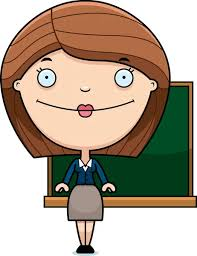 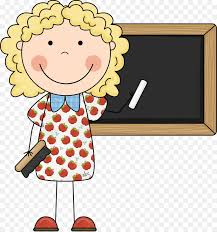 Let me demystify what you are about to read.
Let’s go over our 6 reading strategies:
Make predictions: Anticipate what comes next
      as you read.
Highlight a few specific words, exceeding brief definitions.
(examples, explanations, etymology, breakdown into
word components)
2. Visualize and mentally hear the text as you read.
3. Ask questions about the text as you read.
Explain necessary facts about the world that bear upon
the meaning of the text.
4. Make connections: Text-to-self
                                    Text-to-the world
                                    Text-to-other texts
Informational Text: Give students time to skim to get an
 overview; scan to find specific information

Literary Text: Guide students through confusing and subtle
  points (“This chapter is a flashback”; “In this chapter we
  have a different speaker”; “We’re meeting a new character”;
  “We’re in a different setting”; “This chapter is philosophical”)
5. Summarize verbally or in writing periodically and
    after reading the whole thing.
6. Monitor your own comprehension and do what you
need to do to understand: reread, adjust your 
reading environment, use an outside resource, help
yourself focus
“How To Read Faster” by Malia Wollon
NYT, March 17, 2020
Words
Questions
Affirmations
Surprises
(I already knew this, but it’s good to have
 it expressed and/or
expanded on by an expert.)
(3 words in the text that I would like 
to know more about.)
(Hmmmm….I never knew this or thought about it
this way.)
(I wonder about; I’m not sure about; I disagree with)
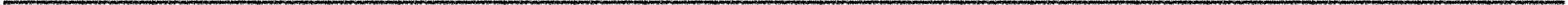 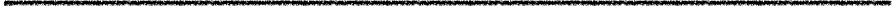 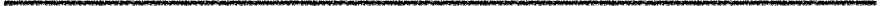 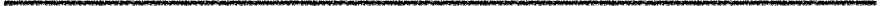 “The Real Magic of Spelling: Improving Reading and Writing”
From: American Educator, Winter, 2008-2009
Words
Questions
Affirmations
Surprises
(I already knew this, but it’s good to have
 it expressed and/or
expanded on by an expert.)
(3 words in the text that I would like 
to know more about.)
(Hmmmm….I never knew this or thought about it
this way.)
(I wonder about; I’m not sure about; I disagree with)
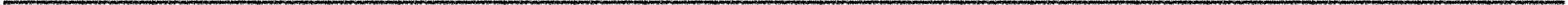 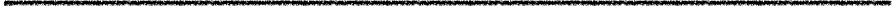 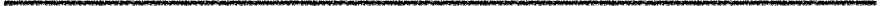 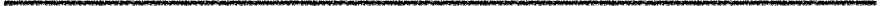 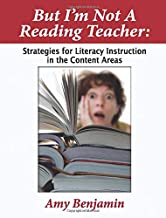 Glossary
Words
Generic Academic
Words
Literary Words
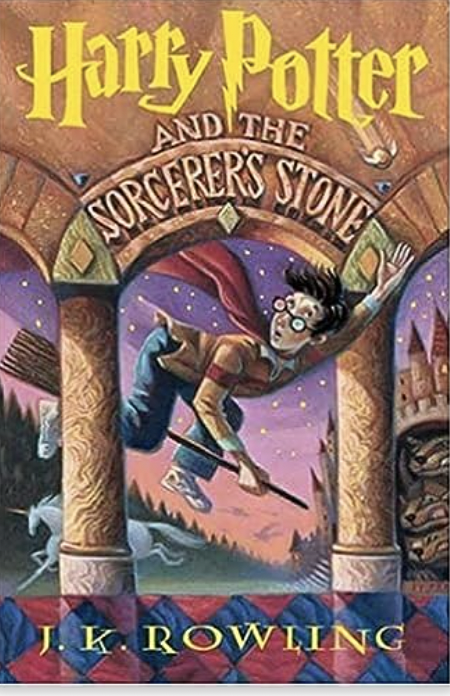 Knowing the meaning of
individual words
Understanding the
world of words
Having fun with words
Prefix, Root,
Suffix
Synonyms/Near Synonyms
Antonyms/Near Antonyms
Personal connections
and associations
Connotation
Collocation
Context
Visuals
Forms
Etymology
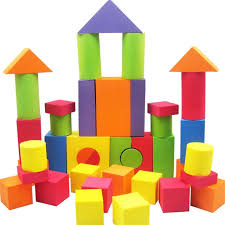 Build Semantic Networks
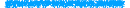 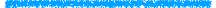 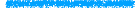 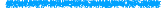 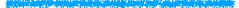 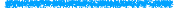 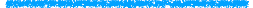 Word
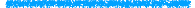 Draw an Amoeba
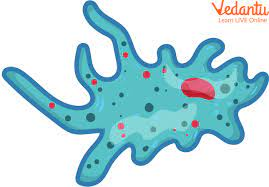 How would you 
describe the shape
of an amoeba?
atypical
atheist
anarchy
anonymous
New Words:
blobby
blob-like
asymmetrical
shapeless
amorphous
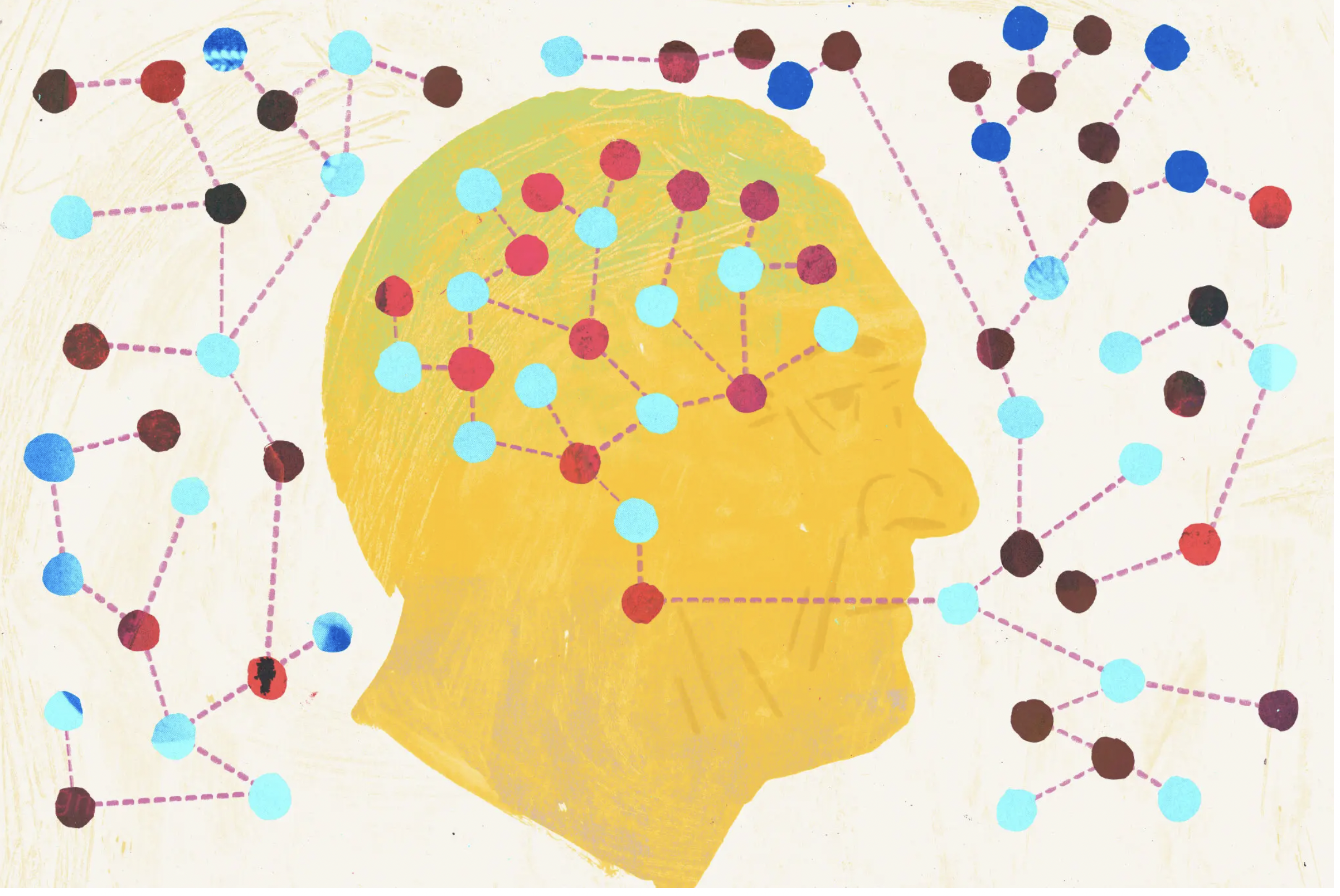 More Numbers:
6;30
Number of exposures to a new word during the initial lesson;
Number of  exposures during the ensuing month
10-15%
Your chances of learning a word after a single exposure in context
2-3
Realistic number of words learned in a school day through explicit instruction
90-95%
Percentage of words that need to be known for the text to be
considered “instructional level” for that reader
20
Number of paragraphs of instructional level text that need to be read to
add one word to your vocabulary
8-3000
Number of words that schoolchildren need to learn every day 
(3000 words per year)
25-1-1000
A fifth grader who spends 25 minutes a day reading will grow
her vocabulary by 1,000 words in a year.
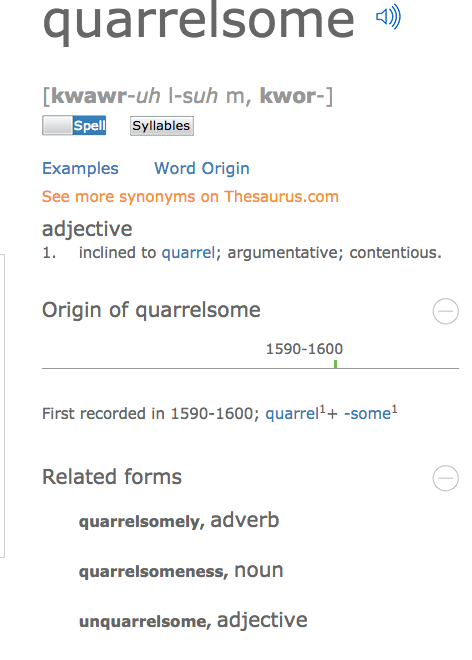 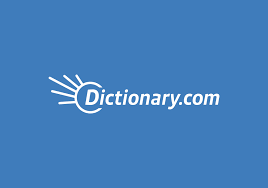 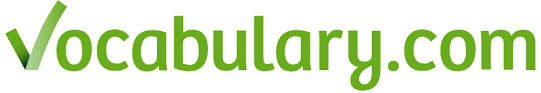 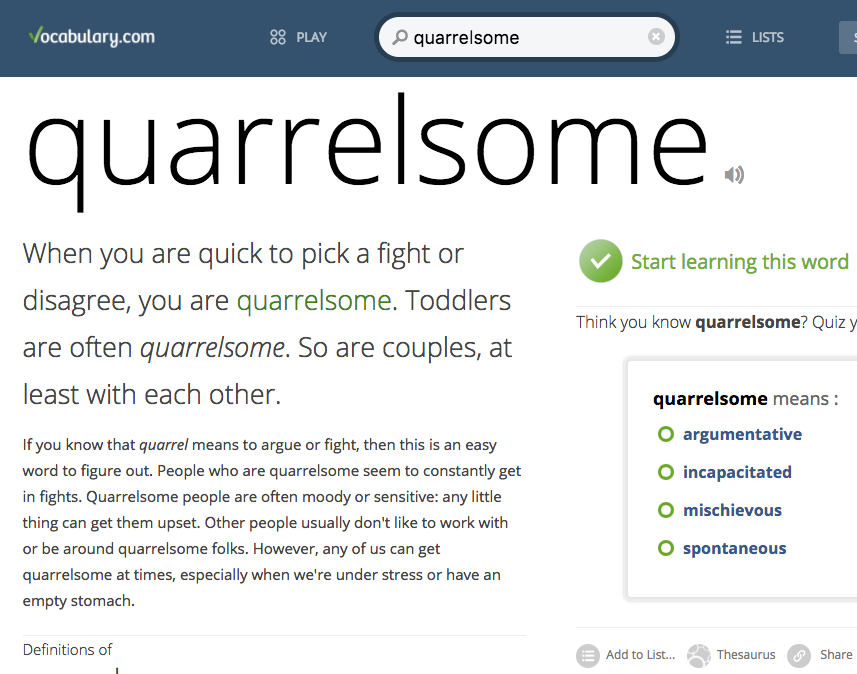 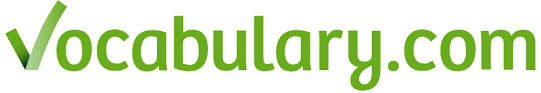 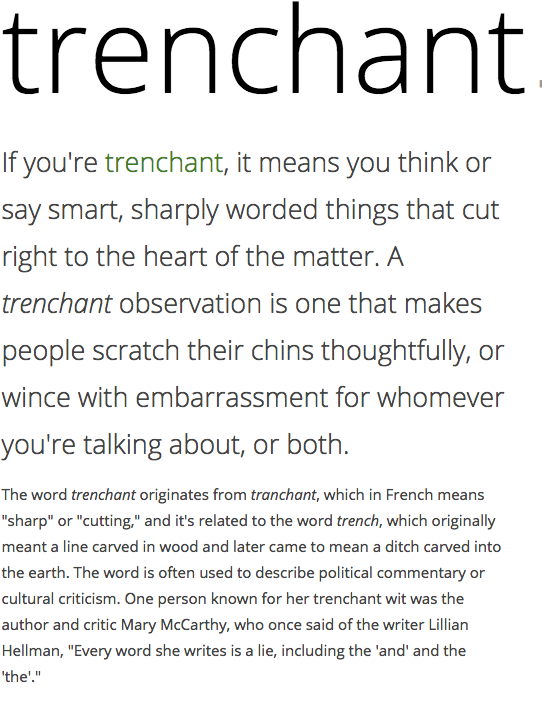 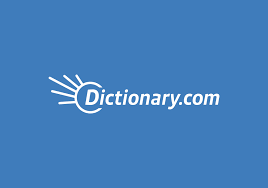 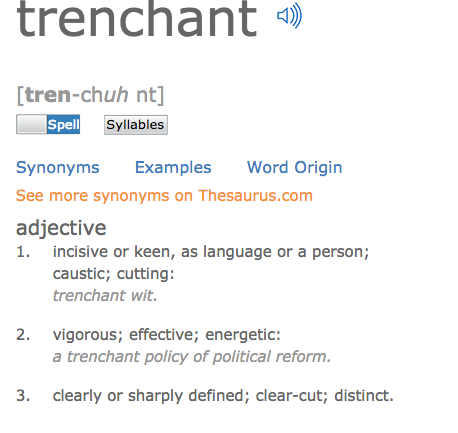 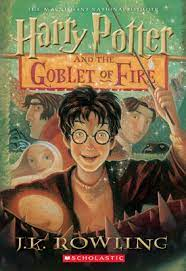 Find the word that means: 

In Paragraph 1: called in____________________
 
boiled over________________________

obvious___________________________

bothered (3 words)________________________

obviously___________________________

seemingly___________________________

In Paragraph 2: bar___________________

lively business (2 words)___________________

shown up (2 words)_______________________

emotionally_______________________________

In Paragraph 3: shabby_____________________
The police were summoned, and the whole of Little
Hangleton had seethed with shocked curiosity and
ill-disguised excitement.  Nobody wasted their breath 
pretending to feel very sad about the riddles, for they had
been most unpopular.  Elderly Mr. ad Mrs. Ridddle had been
rich, snobbish, and rude, and their grown-up son, Tom, 
had been, if anything, worse.  All the villagers cared about
was the identity of their murderer for plainly, three
apparently healthy people did not all drop dead of natural
causes on the same night.

(2)     The Hanged Man, the village pub, did a roaring trade
that night; the whole village seemed to have turned out to discus the murders.
They were rewarded for leaving their firesides when the Riddles’ cook arrived
dramatically in their midst and announced to the suddenly silent pub that a man
called Frank Bryce had just been arrested.

“Frank!” cried several people. “Never!”

(3)     Frank Bryce was the Riddles’ gardener.  He lived alone in a rundown 
cottage on the grounds of the Riddle House.  Frank had come back from the
war with a very stiff leg and a great dislike for crowds and loud noises, and
had been working for the Riddles ever since.
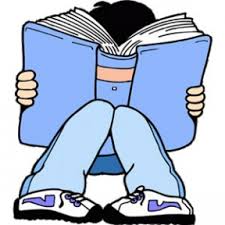 Getting to Know the Words We Meet in Reading:
The word I would like to get to know is:
Visual:
Draw a very quick picture:
Dictionary Definition:
(Use vocabulary.com, preferably)
My guess:
Definition in my own words:
Complete sentence of at least 10 words: 
	Must contain an action verb and a visual image.
The Academic Word List (AWL):
Background:  The Academic Word List consists of 570 word families that are not in the most
 frequent 2,000 words of English but which occur frequently over a very wide range of academic texts.
These 570 word families are grouped into ten subsets that reflect word frequency. 
A word like analyze falls into Subset 1, which contains the most frequent words, while the word
adjacent falls into Subset 10 which includes the least frequent (among this list of high incidence words). 

The AWL is not restricted to a specific field of study.  That means that the words are useful for learners
studying in disciplines as varied as literature, science, health, business, and law.  
This high-utility academic word list does not contain technical words likely to appear in one,
specific field of study such as amortization, petroglyph, onomatopoeia, or cartilage.  
Two-thirds of all academic English derive from Latin or Greek. 

Understandably, knowledge of the most high-incidence academic words in English can significantly
 boost a student’s comprehension level of school-based reading material.  Students who are taught
 these high-utility academic words and routinely placed in contexts requiring their usage are likely
 to be able to master academic material with more confidence and efficiency, wasting less time and
 energy in guessing words or consulting dictionaries than those who are only equipped with the most
 basic 2000-3000 words that characterize ordinary conversation. 



The following link gives you a two-page version of the list: 
http://www.doe.in.gov/TitleI/pdf/Word_List_Feldman.pdf



Source: Coxhead, Averil. (2000). A new academic word list. TESOL Quarterly, 34, 213-238.
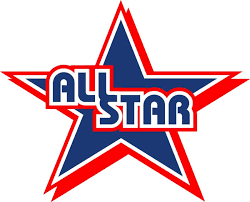 Academic Word List: Subset 1
analyze,  approach,  area,  assess,  assume,  authority,  available,  benefit, concept, consist,  context,  constitute,  contract,  data,  define,  derive,  distribute,  economy, environment,  establish,  estimate,  evident,  factor,  finance, formula, function, income,  indicate,  individual,  interpret,  involve,  issue,  labor,  legal,  legislate, major,  method,  percent,  period,  principle,  proceed, process, policy, require, research, respond, role,  section,  sector, significant,  similar,  source,  specific,  structure,  theory,  vary  

Spanish Cognates:
analizar, el área, asumir, la autoridad, el beneficio/beneficiar, concepto, consistir, contexto, constituir, datos, definir, derivar, distribuir, la economía,  establecer, estimar/estimado, evidente, la función, las finanzas, la fórmula,  el indice, el individuo, interpretar, envolver, laborar, legal, legislar, el método, ocurrir, el por ciento, el período, principio, proceder,  el proceso, requerir, responder, rol,  sección, sector, significativo/significante, específica, estructura, la teoría, variar
Academic Word List: Subset 1
analyze,  approach,  area,  assess,  assume,  authority,  available,  benefit, concept, consist,  context,  constitute,  contract,  data,  define,  derive,  distribute,  economy, environment,  establish,  estimate,  evident,  factor,  finance, formula, function, income,  indicate,  individual,  interpret,  involve,  issue,  labor,  legal,  legislate, major,  method,  percent,  period,  principle,  proceed, process, policy, require, research, respond, role,  section,  sector, significant,  similar,  source,  specific,  structure,  theory,  vary
Academic Word List: Subset 3
alternative, circumstance,  comment,  compensate,  component,  consent,  considerable,  constant,  constrain,  contribute,  convene,  coordinate,  core,  corporate,  correspond,  criteria,  deduce,  demonstrate, document,  dominate,  emphasis,  ensure,  exclude,  fund,  framework,  illustrate,  immigrate,  imply,  initial,  instance,  interact,  justify,  layer,  link,  maximize,  negate,  outcome,  philosophy,  physical,  proportion,  publish,  react,  register,  rely,  scheme,  sequence,  shift,  specify,  sufficient,  technical,  technique,  valid,  volume
Academic Word List: Subset 2
achieve,  acquire,  administrate,  affect,  appropriate,  aspect,  assist, category,  chapter,  commission,  community,  complex,  compute,  conclude,  conduct,  consequence,  construct,  consume,  credit,  culture,  design, distinct, equate, element, evaluate,  feature,  final,  focus,  impact, injure,  institute,  invest,  item, journal,  maintain,  normal,  obtain,  participate,  perceive,  positive,  potential,  previous,  primary,  purchase,  range,  region,  regulate,  relevant,  reside,  resource,  restrict,  secure,  seek,  select,  site,  strategy,  survey,  tradition,  transfer
Academic Word List: Subset 4
access,  adequacy,  annual,  apparent,  approximate,  attitude,  attribute,  civil,  code,  commit,  concentrate,  confer,  contrast,  cycle, debate,  despite,  dimension,  domestic,  emerge,  ethnic,  grant,  hence,  hypothesis,  implement,  implicate,  impose,  integrate,  internal,  investigate,  mechanism,  occupy,  option,  output,  overall,  parallel,  parameter,  phrase,  prior,  principal,  professional,  project,  promote,  regime,  resolve,  retain,  series,  statistic,  status,  stress,  subsequent,  undertake
Academic Word List: Subset 5
academy,  adjust,  alter,  amend,  capacity,  clause,  compound,  consult, decline, discrete, enable,  energy,  enforce,  entity,  equivalent,  evolve,  expand,  expose,  external,  facilitate,  fundamental,  generate,  liberal,  license,  logic,  margin,   modify,  monitor,  network,  notion,  objective,  orient,  perspective,  precise, prime,  psychology,  pursue,  ratio,  reject,  revenue,  stable,  style,  substitute,  sustain,  symbol,  target,  transit,  trend,  version,  welfare,  whereas
Academic Word List: Subset 6
abstract,  acknowledge,  accuracy,  aggregate,  allocate,  assign,  bond,  capable,   cite,  cooperate,  discriminate,  display,  diverse,  domain,  edit,  enhance,  estate,  exceed,  explicit,  federal,  fee,  flexible,  furthermore,  gender,  incentive,  incorporate,  incidence,  index,  inhibit,  initiate,  input,  interval,  mitigate, minimum,  ministry,  motive,  neutral,  nevertheless,  overseas,  precede,  presume,  rational,  recover,  reveal,  scope,  subsidy,  trace,  transform,  underlie,  utilize
Academic Word List: Subset 7
adapt,  advocate,  channel,  classic,  comprehensive,  comprise,  confirm,  contrary,   convert,   decade,  deny,  differentiate,  dispose,   dynamic,   equip,   eliminate,  empirical,  extract  finite,  foundation,  gradient,  guarantee,  hierarchy,  identical,  ideology,  infer,  innovate,  insert, intervene,  isolate,  media,  mode,  paradigm,  phenomenon,  priority,  prohibit,  publication,  quote,  release,  reverse,  simulate,  sole,  somewhat,  submit,  successor,  thesis,  transmit,  ultimate,  unique,  voluntary
Academic Word List: Subset 8
abandon, accompany, accumulate, ambiguous, appendix,  appreciate,   arbitrary,   automate,  bias,  chart,  clarify,  commodity,  complement,  conform,  contemporary,  contradict, crucial, currency, denote,  detect,  deviate,  displace,  eventual,  exhibit,  exploit, fluctuate, guideline, implicit, induce, inevitable, infrastructure, inspect, intense,  manipulate, minimize, nuclear, offset, predominant,  prospect,  radical,  reinforce,  restore,  revise, tension,  terminate,  theme,  thereby,  uniform,  vehicle,  via,  virtual,   widespread
Academic Word List: Subset 9
accommodate, analogy, anticipate, assure, attain, behalf, cease, coherent,  coincide,  commence,  compatible,  concurrent,   confine, controversy, converse, device, devote diminish, distort, duration, erode, ethic, found, format, inherent,  insight, integral, intermediate, manual, mature, mediate, medium, military, minimal, mutual, norm, overlap, passive, portion, preliminary, protocol,  qualitative, refine, restrain, revolution, rigid, route, scenario, sphere, subordinate, supplement, suspend, trigger, unify, violate
Academic Word List: Subset 10
adjacent, albeit, assemble, collapse, colleague, compile, conceive, convince, depress, encounter, forthcoming, incline, integrity, intrinsic, invoke, levy, likewise, nonetheless, notwithstanding, ongoing, panel, persist, pose, reluctance, so-called, straightforward, undergo, whereby
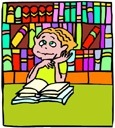 Prior Knowledge: How well do I know these words?
Strangers
Acquaintances
Friends
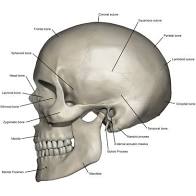 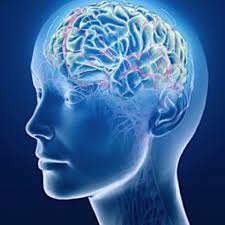 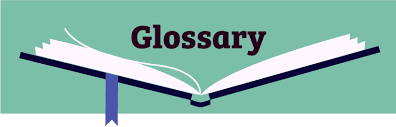 cranium
Talk with your neighbor about how 
bicycle riders can protect their craniums.
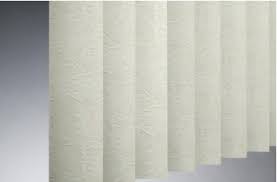 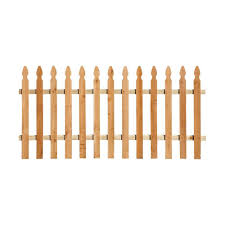 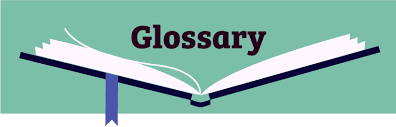 Talk with your partner.
All of the pictures to the
right show vertical lines.
How would you describe
vertical lines?
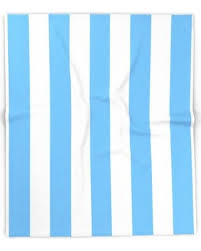 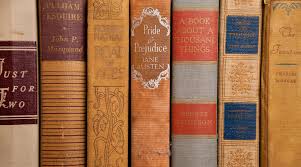 2 of 5
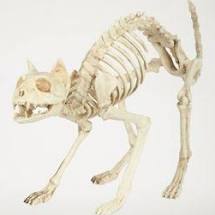 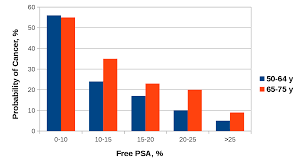 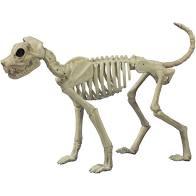 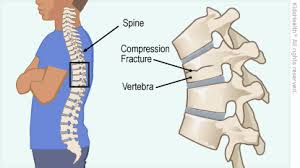 vertebra
vertebrae
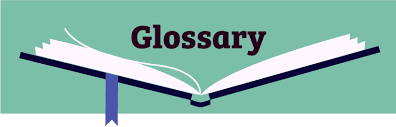 3 of 5
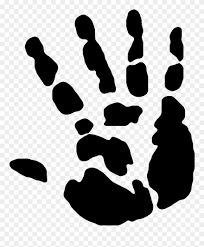 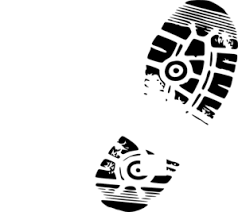 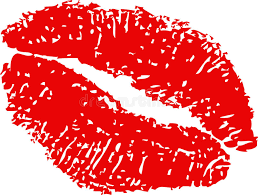 imprint
Talk with your neighbor about why
your shoes make an imprint on sand
 and not on the street.
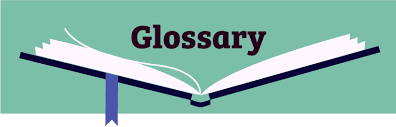 4 of 5
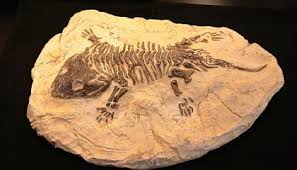 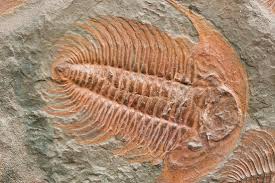 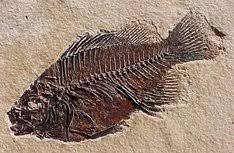 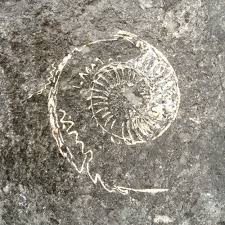 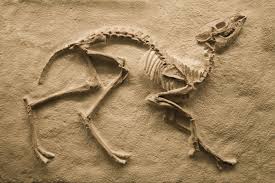 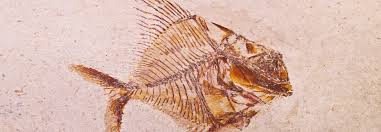 fossil
Talk with you neighbor about what you
might do if you found a fossil on the
beach.
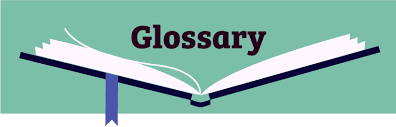 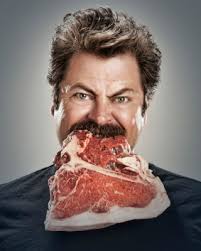 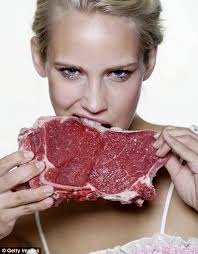 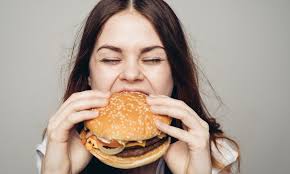 carnivore
Talk to your neighbor about animals that
you know are carnivores.
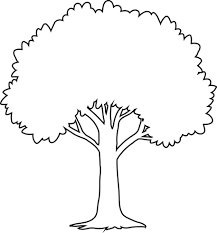 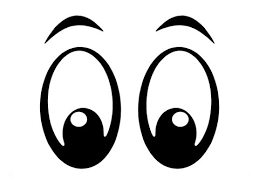 vis:  see
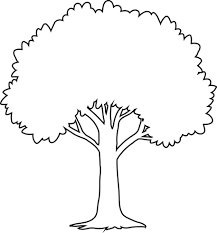 supervision
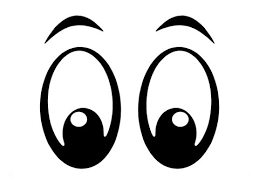 visual
television
supervise
visualize
visibly
vision
visible
visualization
invisible
revise
invisibility
revision
visit
revisit
vista
vis:  see
advisor
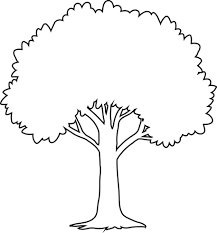 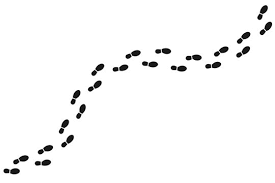 grad, gress:  step
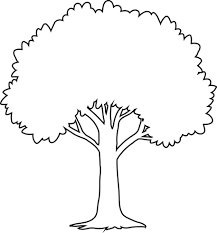 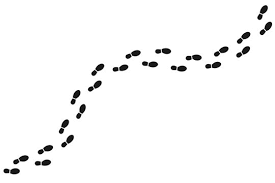 regress
gradient
progress
graduate
progression
gradually
gradual
progressive
gradually
gradual
transgress
aggressive
graduation
digress
grad, gress:  step
grade
upgrade
digression
downgrade
congress
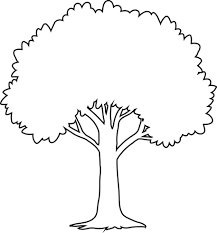 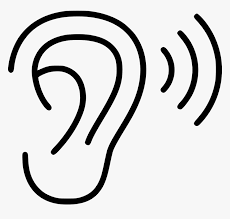 phon:  sound
audio: hearing
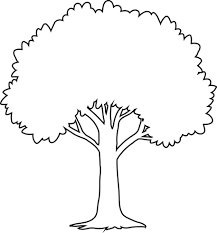 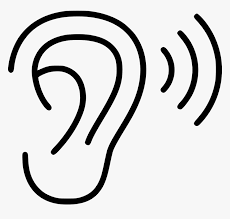 symphony
audit
auditory
phonics
audio-visual
phonetic
audition
auditorium
xylophone
audiologist
homophone
audience
telephone
(phone)
phon: sound
audio: hearing
audiobook
saxophone
megaphone
microphone
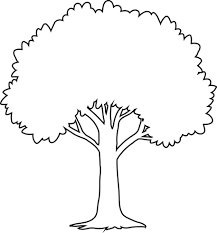 tract:  pull away
subtract, subtraction
intractable
extract, extraction
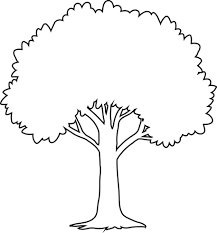 attract, attractive, attraction
distract, distraction
tractor
traction
retract, retraction
contract, contraction
tract:  pull away; pull together
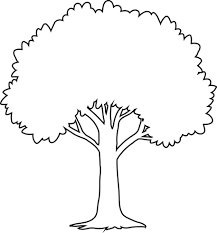 ject: throw
subject to; subjected to
eject, ejection
inject, injection
reject, rejection
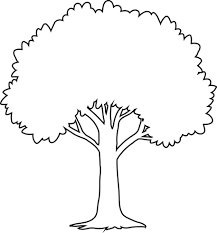 projector, projection
adjective
interject, interjection
trajectory
projectile
conjecture
ject: throw
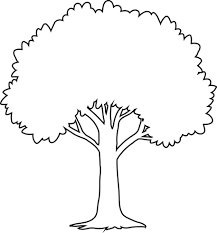 form: shape, arrangement
conform, conformist, nonconformist
formula
reform, reformer
formal, informal
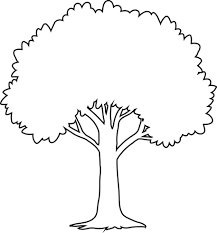 formation
inform, information
formulate
uniform, uniformity
format
transform, transformer,
transformation
formless
deform, deformity
perform, performer,
performance
form: shape, arrangement
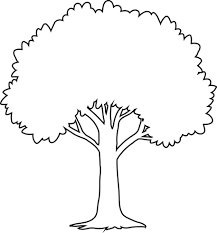 pel/pul: to drive or drive out
repel, repellent
repulsive
propel, propeller
propulsion
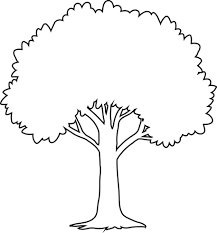 expel, expulsion
pulse, pulsate
compel, compulsive
impel, impulse
impulsive
dispel
pel/pul: to drive or drive out
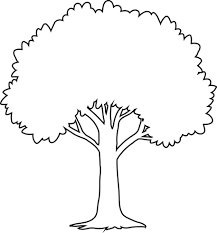 scrip/scrib: write
script, scripted, unscripted
prescribe,
prescription
inscribe,
inscription
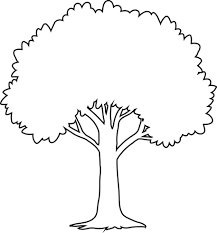 describe,
description
manuscript
scribble
subscribe,
subscription
scrip/scrib: write
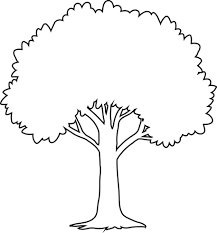 vert: turn
anniversary
traverse
converse, 
conversation
invert, inversion
adversary
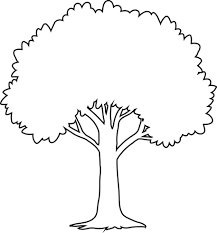 convert,
conversion,
convertible
revert, reversion
versatile, versatility
averse, aversion
divert, diverse,
diversity, diversion
versus
introvert, extrovert
vers, vert: turn
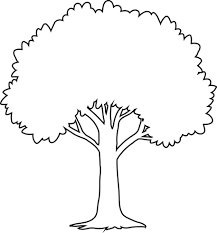 port: carry; door
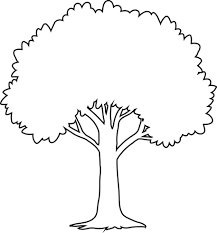 transport, transportation
support, supportive
port
report, reporter
import
export
portal
opportunity
deport,
deportation
portable
important, importance
report
port: carry; door
passport
portfolio
airport
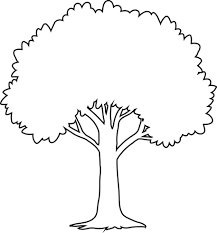 spec, spect: to look at
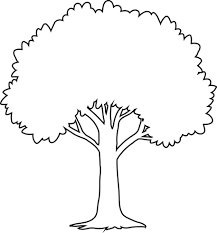 specify, specification
specific
spectator
prospect
suspect
expect,
expectation
aspect
special, especially
specialize
respect
inspect,
inspector,
inspection
introspective
perspective
struct: build
spectacle
retrospect
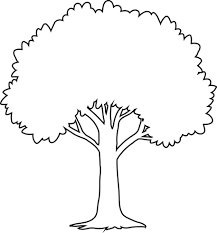 struct: build
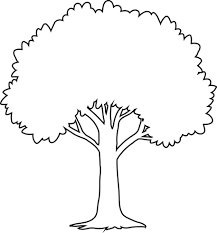 instrument, instrumental
obstruct, obstruction, obstructive
infrastructure
structure, structural
structured,
unstructured
instruct, instructor, instruction
construct, construction, constructive
reconstruction
restructure
struct: build
destruction,
destructive
Morphology Charting

“Baseball Sentence Building”

Analyze the REASONS for
punctuation in authentic
text.
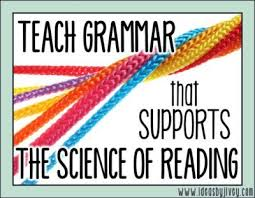 Morphology Chart
Nouns answer the question: What? or Who?
Verbs answer the question: What is it doing, having, feeling, or being? 
Adjectives answer the question: What kind?        (They may also answer the questions Which one? and 
                                                                               How many? but those kinds of adjectives do not fit into
                                                                               the frame of The______truck.

Adverbs answer any of these questions: Where? When? Why? To what extent? How?
Morphology Chart
Nouns answer the question: What? or Who?
Verbs answer the question: What is it doing, having, feeling, or being? 
Adjectives answer the question: What kind?        (They may also answer the questions Which one? and 
                                                                               How many? but those kinds of adjectives do not fit into
                                                                               the frame of The______truck.

Adverbs answer any of these questions: Where? When? Why? To what extent? How?
Morphology Kit
Adverb-making suffix:

       -ly
5
“Sentence-Building Baseball”
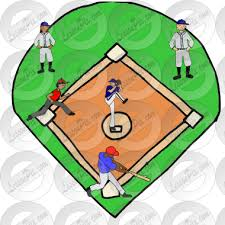 Hit a single:

Simple sentence (1 clause*)
Who or what is the
 sentence about?
What about it?
Clause: Subject (noun phrase) + Predicate (verb phrase)
Elephants love peanuts.
Penguins waddle.
Most elephants will eat just about anything.
Emperor penguins of Antarctica waddle on the glacial ice.
Coordinating Conjunctions: and, but, so
“Sentence-Building Baseball”
Use a comma or semicolon to join the two clauses.
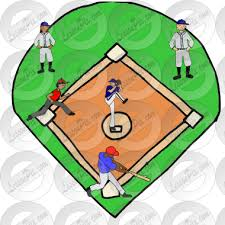 Hit a double: 

Compound sentence (2 clauses
joined by a coordinating conjunction*)
Elephants love peanuts, and that includes the shells. 
Penguins waddle; whales glide.
Most elephants will eat just about anything, but giraffes are more selective.

Emperor penguins of Antarctica waddle on the glacial ice; blue whales glide
through the waves in sweeping, elegant arcs.
“Sentence-Building Baseball”
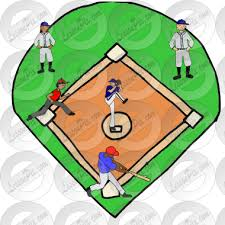 Hit a triple: 

Complex sentence (Main clause +
subordinate (aka dependent) clause
joined by a subordinating conjunction*)
Subordinating Conjunctions: AAAWWUUBBI
as, after, although
while, when
unless, until
because, before
if
since
Most elephants will eat just about anything because they are voracious carnivores.

Because they are voracious carnivores, most elephants will eat just about anything.
“Sentence-Building Baseball”
Hit a home run: 

Compound-Complex sentence
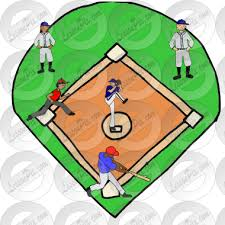 Most elephants will eat just about anything because they are voracious carnivores,
so you can throw them peanuts, shells and all.

Because  most elephants are voracious carnivores, they will eat just about anything; 
you can throw them peanuts, shells and all.
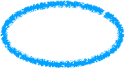 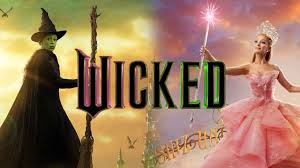 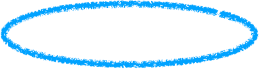 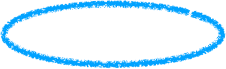 Use the cues of punctuation
Find the word
that means:
(in order)

established
iconic
great adventure story
depressing sameness
danger
intense desire
change
deeply set in
movie
fame
colored
striking piece of 
   entertainment
attractions
colorful and lively
interesting
musically
off-key
absurdly
part of a sequence
massive force
probably
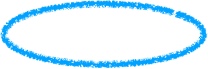 With its flying monkeys and magical shoes, oh my, the story of the Wizard of Oz has been lodged
in the popular imagination for over a century.  It is, after all, an archetypal American myth: an epic
of good and evil, the comfort (and dreariness) of home, the draw (and freedom) of the road, the
perils of power and the yearning for transformation.  The 1939 film with Judy Garland, in particular,
is so embedded in the American cinematic DNA that it’s inspired everyone from Martin Scorsese
to David Lynch, Spike Lee and John Waters, who once called (accurately!) the wicked witch
“every bad little boy’s and girl’s dream of notoriety and style.”

     I wonder what Waters will make of “Wicked” and its green-hued, deeply sincere heroine, Elphaba,
a ready-made meme machine played by Cynthia Erivo in what becomes a showstopper of a
performance.  Both the character and the actress are the strongest draws in this splashy, largely
diverting, tonally discordant and unconscionably long movie, which is the first installment in a
two-part adaptation of the Broadway show “Wicked.”  That juggernaut opened at the Gershwin
Theater in 2003 and shows no signs of (ever) closing; it will presumably still be raking it in when
“Wicked Part Two” is set to open in November 2025.
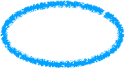 Assuming that your students have some familiarity with “The Wizard of Oz” what background
knowledge would be helpful here?
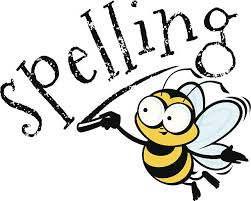 Some Reasons for Spelling Problems
ELL:  Spanish: Spell what you hear; consistent rules
2. Hearing deficits: auditory discrimination problems will affect spelling
“supposably”
3. Pronunciation problems: If you mispronounce a word, you probably misspell it
“probaly”
“liberry”
4. Lack of sufficient experience as a reader. Visuals of spelling are not
    fully imprinted unless you read enough.
“athalete”
“expresso”
“mischivious”
5. Poor teaching:
          1. Lists of orthographically unrelated words (no patterns)
          2. Missed opportunities for “eyes on text” while listening to read-aloud
          3. Missed opportunities to connect spelling to etymology, rules, patterns,
              and morphology
          4. “Spelling doesn’t count” attitude
          5. Not varying the modes through which spelling is learned
“The Real Magic of Spelling: Improving Reading and Writing”
From: American Educator, Winter, 2008-2009
Words
Questions
Affirmations
Surprises
(I already knew this, but it’s good to have
 it expressed and/or
expanded on by an expert.)
(3 words in the text that I would like 
to know more about.)
(Hmmmm….I never knew this or thought about it
this way.)
(I wonder about; I’m not sure about; I disagree with)
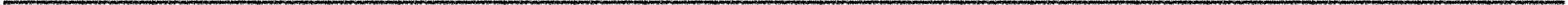 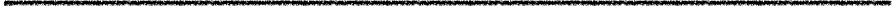 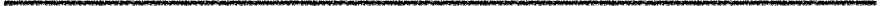 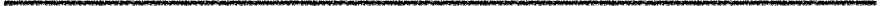 This information is about:_____________________________________________
Words
Questions
Affirmations
Surprises
(I already knew this, but it’s good to have
 it expressed and/or
expanded on by an expert.)
(3 words in the text that I would like 
to know more about.)
(Hmmmm….I never knew this or thought about it
this way.)
(I wonder about; I’m not sure about; I disagree with)
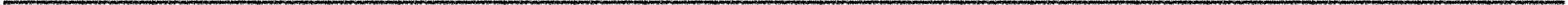 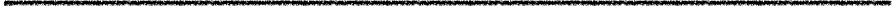 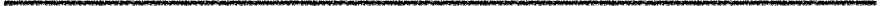 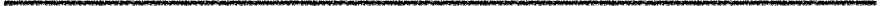 Core Strategies for English Language Learners (and everyone else)
Provide
comprehensible
input
Front-load 
vocabulary prior
to a read-aloud
Develop academic
vocabulary with the
All-Stars List:
Provide opportunities
for meaningful use of
English.
Ensure a
low affective filter
Implementation: 
Provide sufficient and
helpful visuals, including
gestures, facial expressions, 
expressive voice, slow
speech. 

Toggle between the new
word and a familiar
definition of it.
Implementation: 
Select 3-5 key words
that will appear in the
text. Teach these words
using visuals. Present
the concept before naming
the word. (You: “There’s a
name for this.”
Students: “We call it…”
You: (show and say the word)
Implementation: 
Frequent turn-and-talks
with clear prompts. Model
turn-and-talks (I do it,
we do it, you do it)
Implementation: 
Use selected words from
the list naturally, in the
course of speaking to the
children. Repeat the words
as much as possible, in
various contexts and forms.
Implementation: 
Be a “warm demander”;
Prevent stress and
anxiety by using positive
classroom  management
techniques; have a
consistent attitude of
friendliness, enthusiasm,
and patience
Spanish Cognates
Implementation: 
Where possible, point
out the Spanish sound-
alike (cognate).
Amy Benjamin Educational Services, Inc. 2023